UNIT 10:OUR SCHOOL TRIP
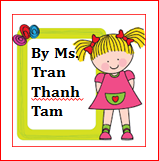 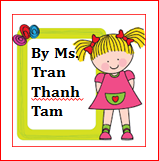 LESSON 1 ( 1, 2, 3)
[Speaker Notes: MADE BY FACEBOOK :TRAN THI THANH TAM]
Warm - up
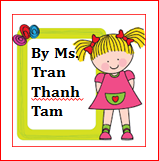 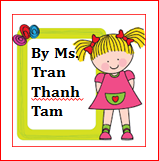 Made by Nguyen Thi Thu Phuong
[Speaker Notes: MADE BY FACEBOOK :TRAN THI THANH TAM]
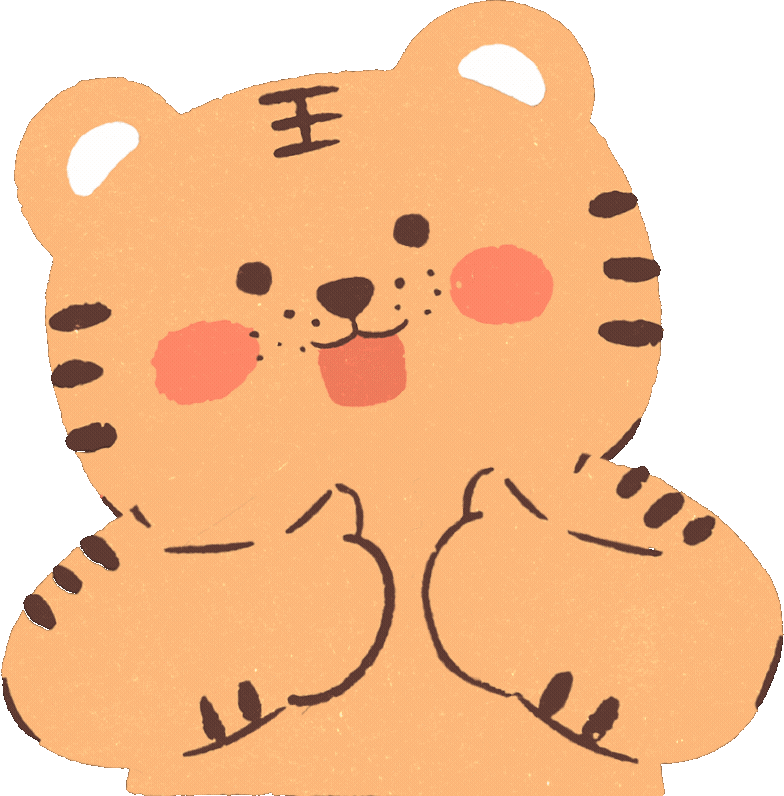 Travelling
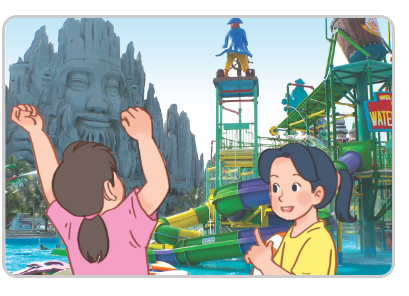 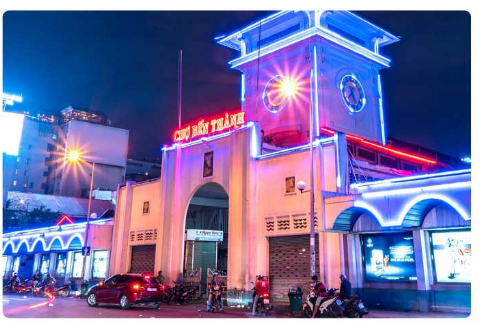 Places
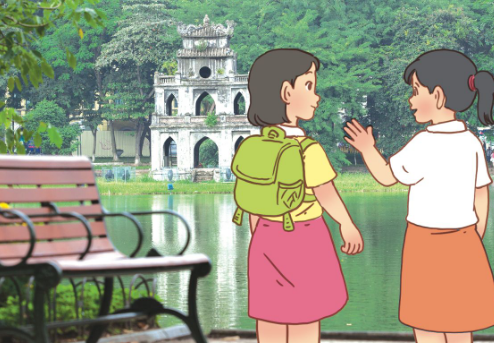 1.Look, listen and repeat
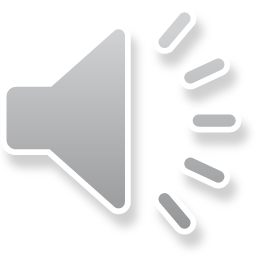 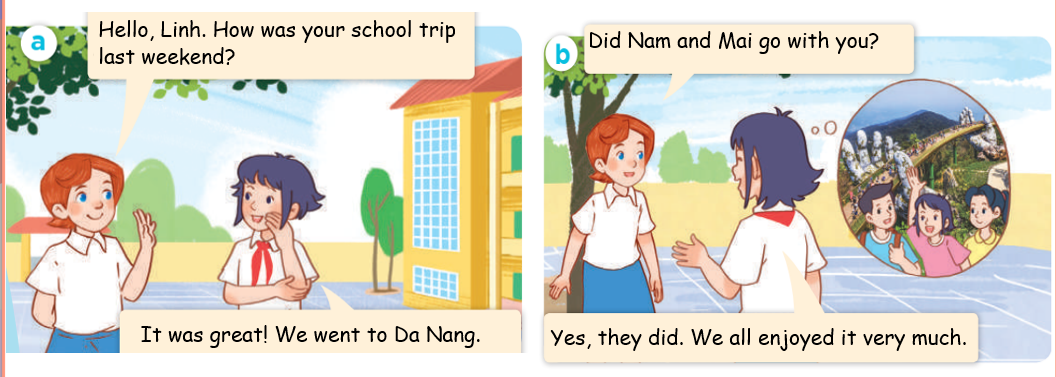 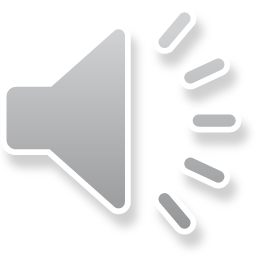 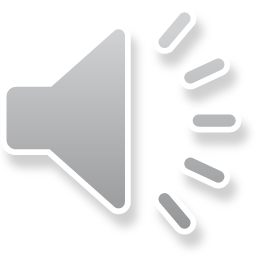 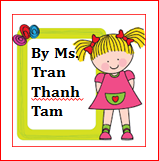 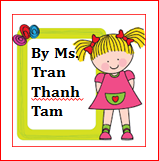 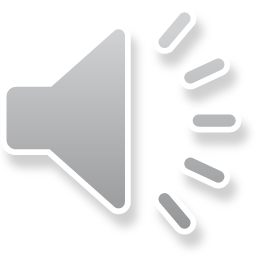 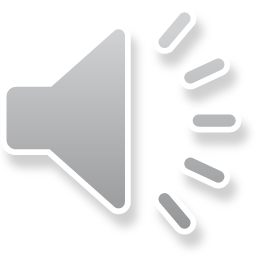 [Speaker Notes: MADE BY FACEBOOK :TRAN THI THANH TAM]
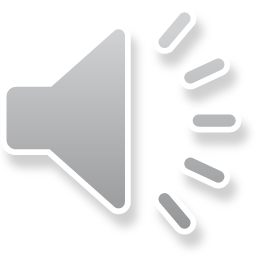 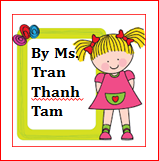 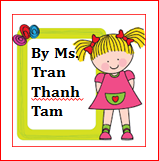 Ba Na Hills/ˈba na hɪls/:
Khu du lịch Bà Nà Hills
[Speaker Notes: MADE BY FACEBOOK :TRAN THI THANH TAM]
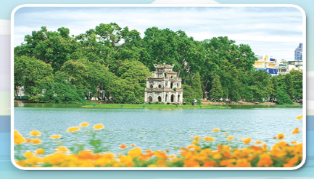 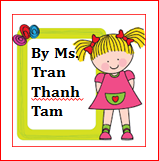 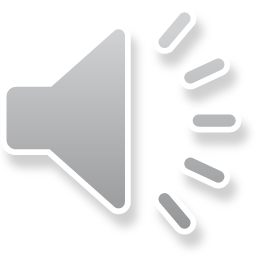 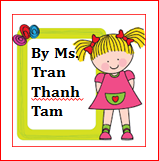 Hoan Kiem Lake/ˈhɒɑːn kɪem leɪk/
:Hồ Hoàn Kiếm
[Speaker Notes: MADE BY FACEBOOK :TRAN THI THANH TAM]
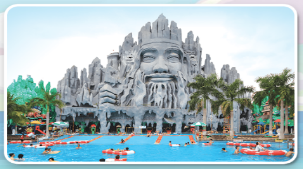 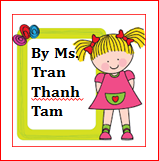 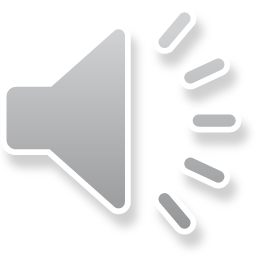 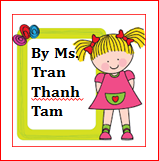 Suoi Tien Theme Park/sʊɒɪ tɪen θiːm pɑːk/ 
Công viên văn hóa Suối Tiên
[Speaker Notes: MADE BY FACEBOOK :TRAN THI THANH TAM]
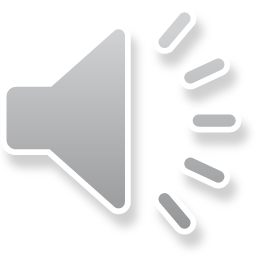 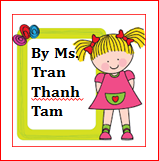 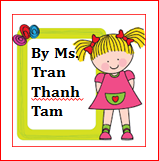 Bai Dinh Pagoda/ pəˈɡəʊdə/
:Chùa Bái Đính
[Speaker Notes: MADE BY FACEBOOK :TRAN THI THANH TAM]
Let's play
Check vocabulary
Matching game
[Speaker Notes: Made by Facebook: TRAN THI THANH TAM]
11
Matching
1
2
3
4
d
a
c
b
Hoan Kiem Lake
Ba Na Hills
Bai Dinh Pagoda
Suoi Tien Theme Park
Did they go to Ba Na Hills?
( Họ đã đến khu du lịch Bà Nà phải không?)
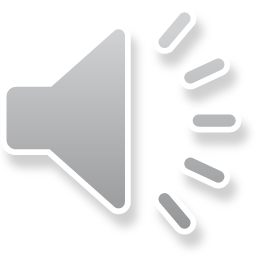 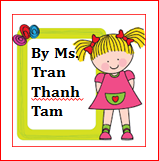 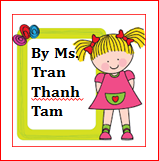 Yes, they did.
No, they didn’t.
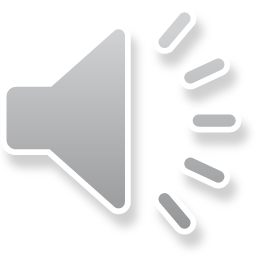 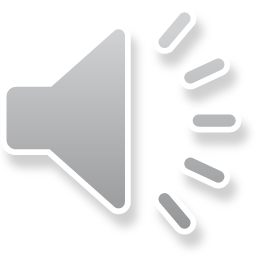 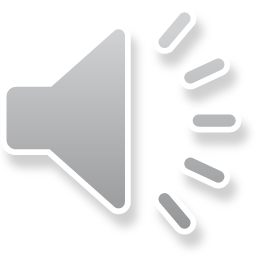 2.Listen, point and say
Ba Na Hills
Did they go to.............................?
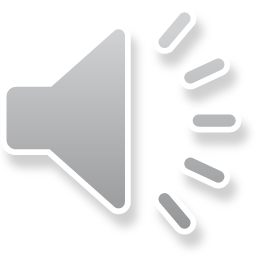 Yes, they did.
No, they didn’t.
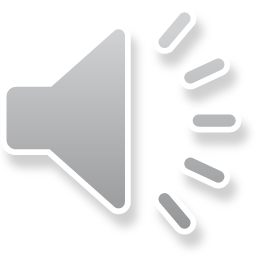 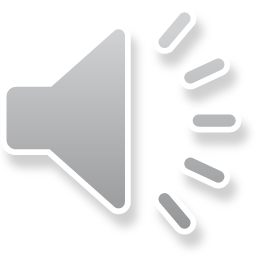 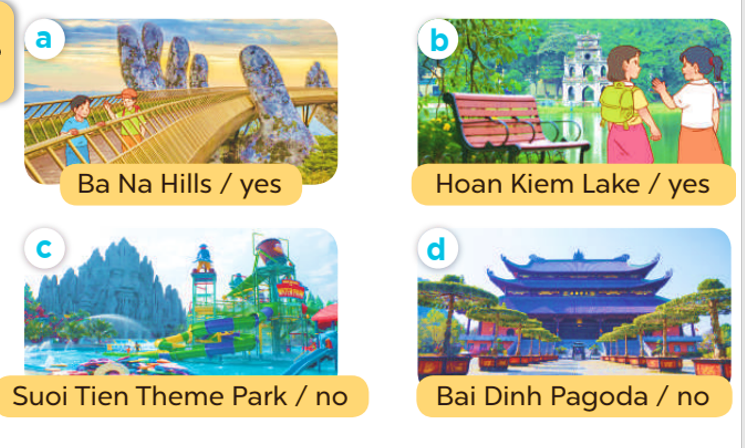 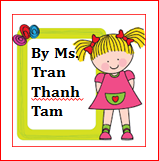 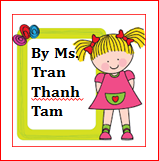 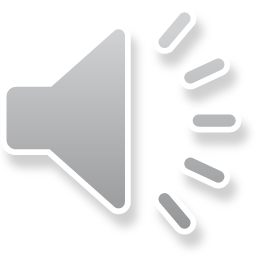 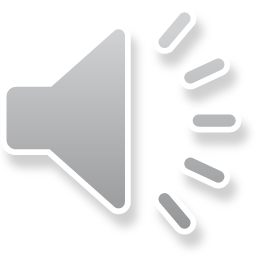 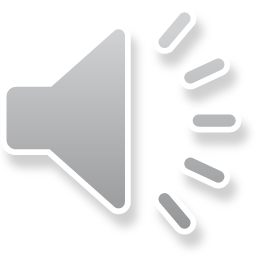 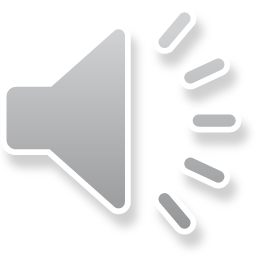 [Speaker Notes: MADE BY FACEBOOK :TRAN THI THANH TAM]
Ba Na Hills
Did they go to.............................?
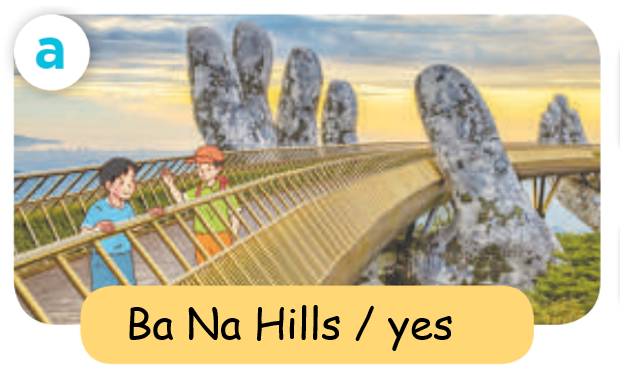 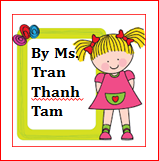 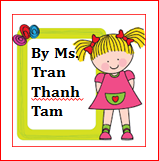 Yes, they did.
[Speaker Notes: MADE BY FACEBOOK :TRAN THI THANH TAM]
Hoan Kiem Lake
Did they go to..................................?
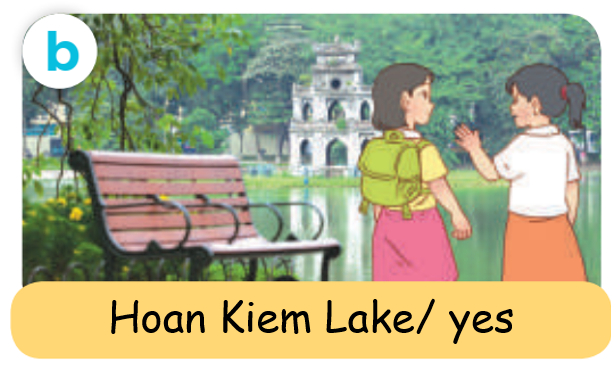 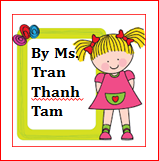 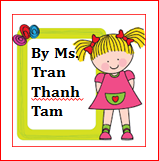 Yes, they did.
[Speaker Notes: MADE BY FACEBOOK :TRAN THI THANH TAM]
Suoi Tien Theme Park
Did they go to....................................?
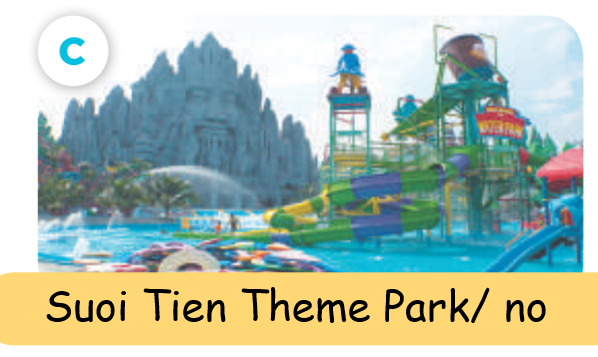 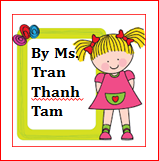 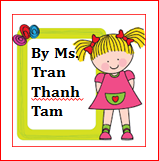 No, they didn’t.
[Speaker Notes: MADE BY FACEBOOK :TRAN THI THANH TAM]
Bai Dinh Pagoda
Did they go to.................................?
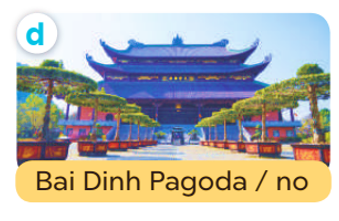 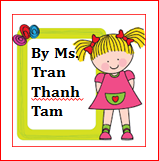 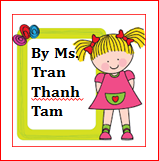 No, they didn’t.
[Speaker Notes: MADE BY FACEBOOK :TRAN THI THANH TAM]
3. Let’s talk
Hoan Kiem Lake
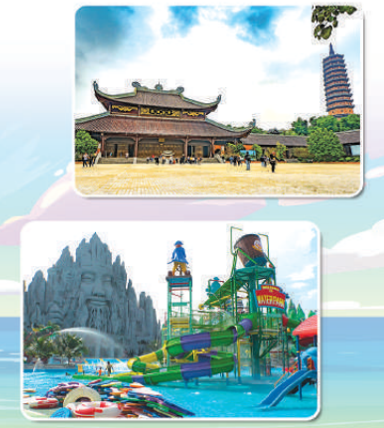 Did they go to................................?
Yes, they did.
No, they didn’t.
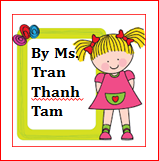 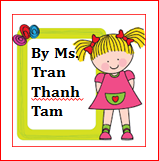 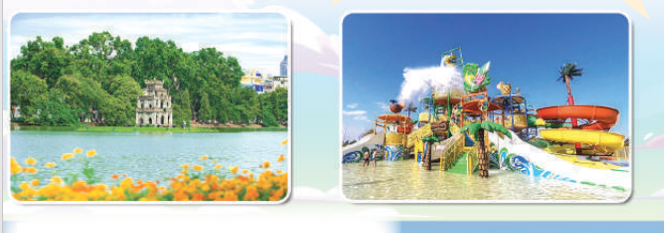 [Speaker Notes: MADE BY FACEBOOK :TRAN THI THANH TAM]
Let's play
LUCKY GAMES
[Speaker Notes: MADE BY FACEBOOK :TRAN THI THANH TAM]
Ba Na Hills
Did they go to.............................?
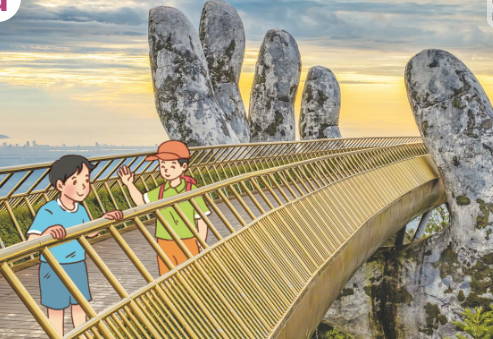 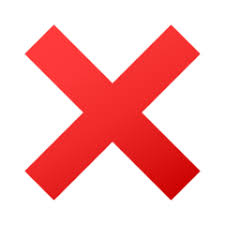 No, they didn’t.
Bai Dinh Pagoda
Did they go to.................................?
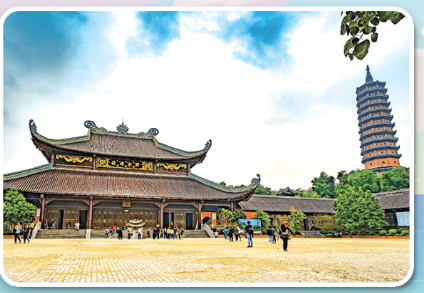 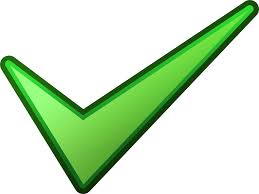 Yes, they did.
Suoi Tien Theme Park
Did they go to......................................?
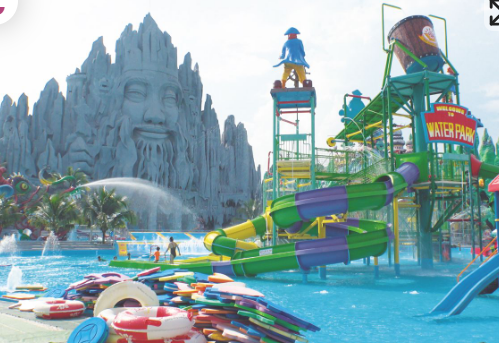 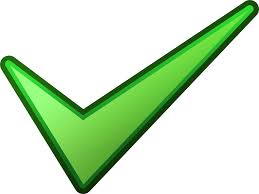 Yes, they did.
Hoan Kiem Lake
Did they go to..................................?
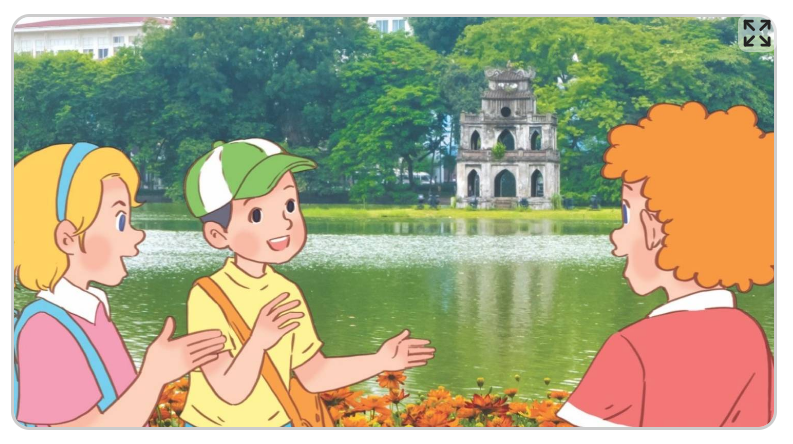 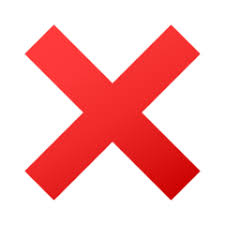 No, they didn’t.
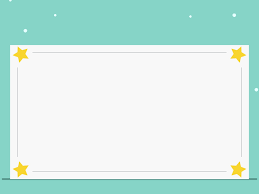 SUMMARY
1.Vocabulary:
Ba Na Hills:khu du lich Bà Nà
Hoan Kiem Lake: Hồ Hoàn Kiếm
Suoi Tien Theme Park: công viên văn hóa Suối Tiên
Bai Dinh Pagoda: chùa Bái Đính
2. Sentence pattern:
-Did they go to Ba Na Hills?
(Họ đã đến khu du lịch Bà Nà phải không?)
Yes, they did.
No, they didn’t.
Homework:
- Learn by heart vocabulary and sentence pattern
- Prepare Unit 10- lesson 1 ( 4, 5, 6)
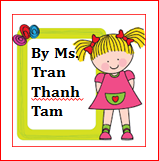 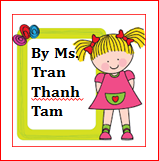